Figure 1. NG2 influences passive membrane properties. (A) Current responses of juvenile (top left: p11; top right: p9) ...
Cereb Cortex, Volume 26, Issue 1, January 2016, Pages 51–57, https://doi.org/10.1093/cercor/bhu171
The content of this slide may be subject to copyright: please see the slide notes for details.
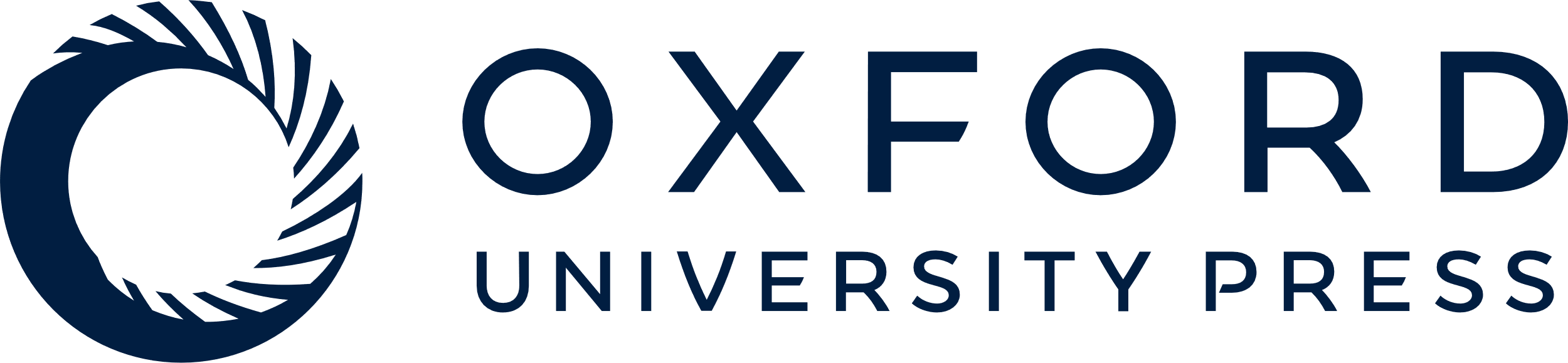 [Speaker Notes: Figure 1. NG2 influences passive membrane properties. (A) Current responses of juvenile (top left: p11; top right: p9) and aged (bottom left: p350; bottom right: p296) +/−, and −/− NG2 cells to de- and hyperpolarization between −160 and +20 mV. Juvenile NG2 cells exhibited variable degrees of Kir currents, whereas aged NG2 cells consistently displayed increased Kir conductances. (B–D) Cm, Rin, and Vrest of NG2 cells in juvenile and aged wt, +/−, and −/− mice. In aged and juvenile mice, Rin and Cm showed NG2-dependent alterations, respectively (Rin: aged +/+ vs. +/− and −/−, Kruskal–Wallis ANOVA with Bonferroni's correction; Cm: juvenile +/+ vs. +/− and −/−, ANOVA with post hoc Tukey test). During development, Rin decreased in all genotypes (Mann–Whitney U-test), Cm decreased in +/− and −/− mice (ANOVA with post hoc Tukey test), and Vrest displayed a positive shift in NG2 cells from wt mice (Mann–Whitney U-test). Asterisks indicate statistically significant differences. Number of cells given in columns (B also applies to D).


Unless provided in the caption above, the following copyright applies to the content of this slide: © The Author 2014. Published by Oxford University Press. All rights reserved. For Permissions, please e-mail: journals.permissions@oup.com]